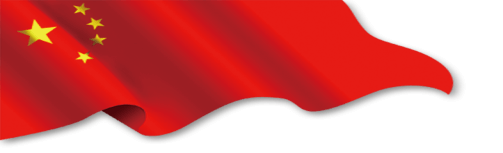 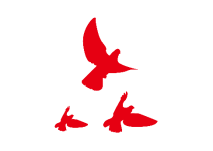 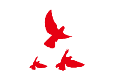 学校
班级
争做“五个模范”
展现青春力量
—学习在庆祝中国共产主义青年团成立100周年大会上的重要讲话主题班会—
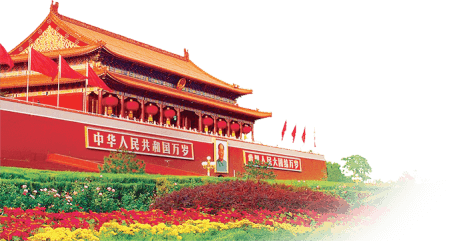 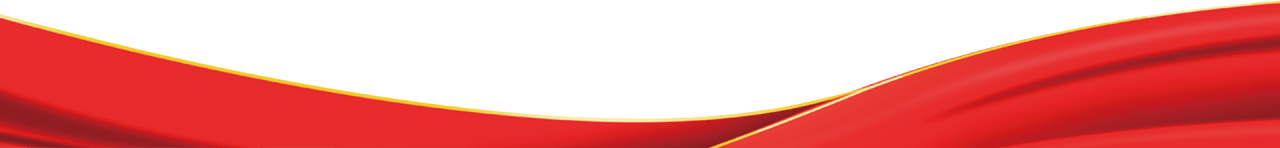 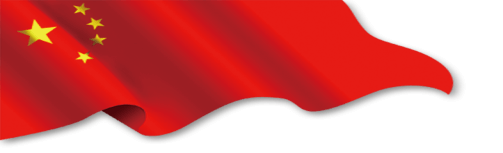 前言
5月10日，习近平总书记在庆祝中国共产主义青年团成立100周年大会上发表重要讲话，他勉励新时代的广大共青团员，做理想远大、信念坚定的模范，做刻苦学习、锐意创新的模范，做敢于斗争、善于斗争的模范，做艰苦奋斗、无私奉献的模范，做崇德向善、严守纪律的模范。这不仅对新时代团员青年寄予了深情厚望，也为广大团员青年指明了前进道路和努力方向。
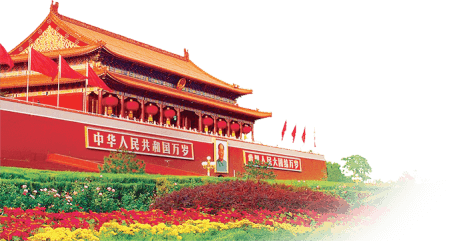 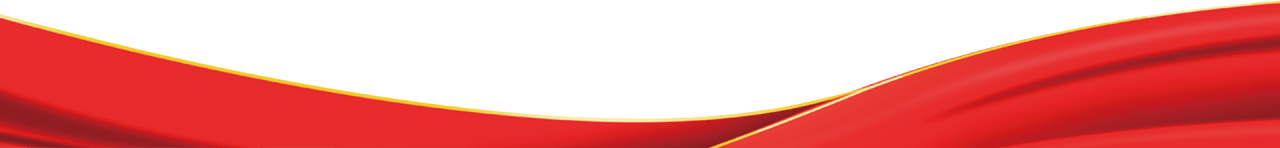 https://www.ypppt.com/
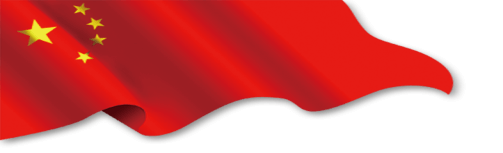 做理想远大、信念坚定的模范。
做刻苦学习、锐意创新的模范。
做敢于斗争、善于斗争的模范。
做艰苦奋斗、无私奉献的模范。
做崇德向善、严守纪律的模范。
1
2
3
4
5
目
录
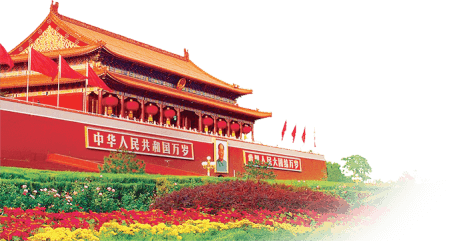 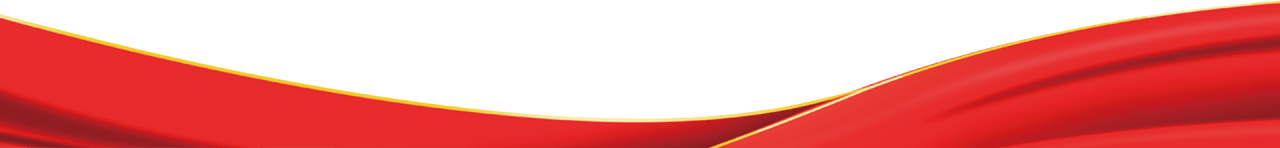 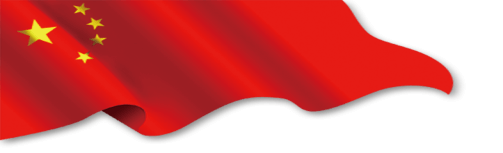 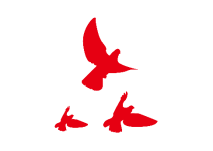 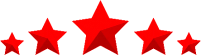 第一部分
做理想远大、信念坚定的模范
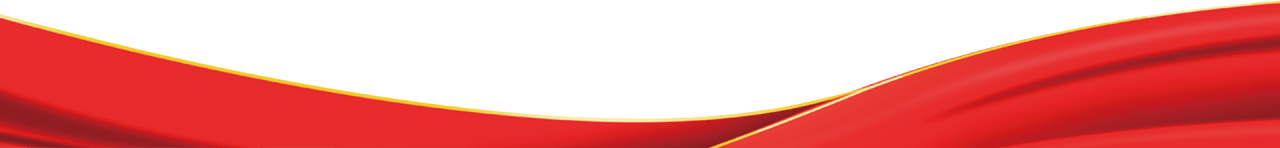 做理想远大、信念坚定的模范
理想指引人生方向，信念决定事业成败。一个人有了远大理想和坚定信念，内心就会无比坚强、毫不动摇，既经得住岁月的洗礼，也抵得过风浪的侵蚀。没有理想信念，人就会迷失方向、丧失斗志，甚至退缩逃避、缴械投降。青年的理想信念关乎国家未来和民族希望，青年自身的未来也与其理想信念坚定与否息息相关。实现中华民族伟大复兴中国梦，是全体中华儿女的共同心愿，也是青年一代应该牢固树立的远大理想。只有每个青年都将个人梦融入中国梦，将个人发展融入党和国家的事业发展，才能汇聚起实现中国梦的磅礴力量。
中国特色社会主义是我们党带领人民历经千辛万苦找到的实现中国梦的正确道路。团员青年要带头学习习近平新时代中国特色社会主义思想，全面提高马克思主义理论素养，坚定理想信念，树牢共产主义远大理想，坚持“四个自信”，立志肩负起中华民族伟大复兴的时代重任，积极贡献青春力量。
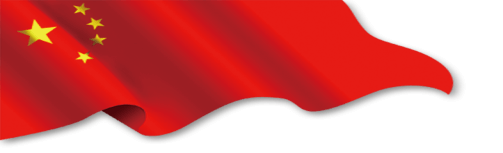 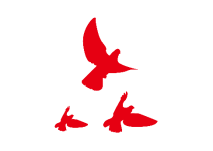 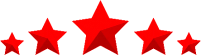 第二部分
做刻苦学习、锐意创新的模范
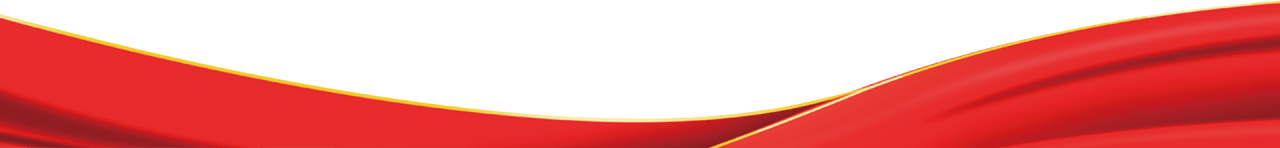 [Speaker Notes: https://www.ypppt.com/]
做刻苦学习、锐意创新的模范
习近平总书记指出：“青年是社会中最有生气、最有闯劲、最少保守思想的群体，蕴含着改造客观世界、推动社会进步的无穷力量。”事实证明，新时代的中国青年富有想象力和创造力，在国家创新驱动发展战略的引领下，他们已经成为国家重大科技攻关、重大工程技术创新的骨干力量，北斗卫星团队核心人员平均年龄36岁，量子科学团队平均年龄35岁，而中国天眼（FAST）研发团队平均年龄仅30岁。当前，我们处在前所未有的变革时代，干着前无古人的伟大事业。可以说，新时代的中国青年生逢其时、重任在肩，施展才干的舞台无比广阔，实现梦想的前景无比光明。
梦想从学习开始，事业靠本领成就。刻苦学习、锐意创新，依然是广大青年改变命运、追梦逐梦、实现人生理想的根本途径。青年正处于苦练本领、增长才干的黄金时期。团员青年要珍惜学习时光，心无旁骛求知问学，让刻苦学习成为青春远航的动力，让创新创造成为青春搏击的能量，努力做走在时代前列的奋进者、开拓者、奉献者。
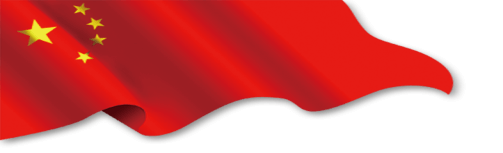 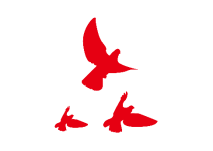 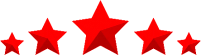 第三部分
做敢于斗争、善于斗争的模范
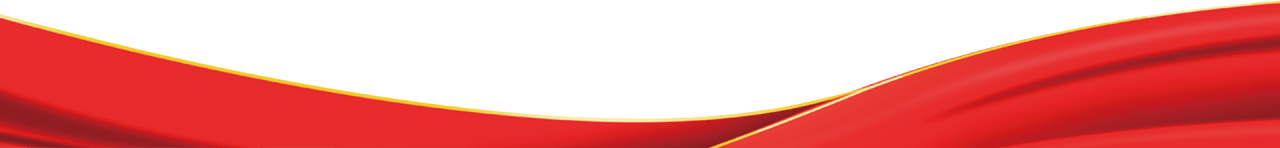 做敢于斗争、善于斗争的模范
“敢于斗争、善于斗争”
斗争创造历史，斗争赢得未来。想要实现伟大梦想，必须进行伟大斗争。作为整个社会中最有活力、最有朝气的力量，青年是不是敢于斗争、善于斗争，是不是在祖国和人民需要的时候能够挺身而出、冲锋在前，不仅关系国家的前途命运，也关系中华民族复兴伟业的实现。当前，百年变局和世纪疫情相互叠加，我国经济社会发展面临的环境复杂严峻，改革发展稳定任务艰巨繁重。面对艰难险阻、风险挑战，总想视而不见、绕道而行是无济于事的，任何害怕斗争、妥协退让的怯懦行为都是要不得的。
　　青春越挺拔，时代越向前。习近平总书记强调：“只要青年都勇挑重担、勇克难关、勇斗风险，中国特色社会主义就能充满活力、充满后劲、充满希望。”新时代团员青年要有“不破楼兰终不还”的矢志不渝，保持“乱云飞渡仍从容”的斗争定力、“不畏浮云遮望眼”的斗争魄力和越是艰险越向前的斗争气概，迎难而上、攻坚克难，在全面建设社会主义现代化国家的新征程中当好开路先锋、事业闯将。
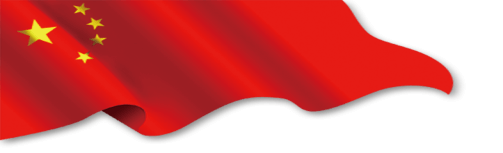 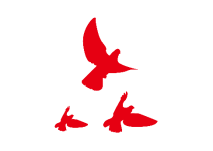 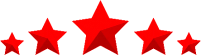 第四部分
做艰苦奋斗、无私奉献的模范
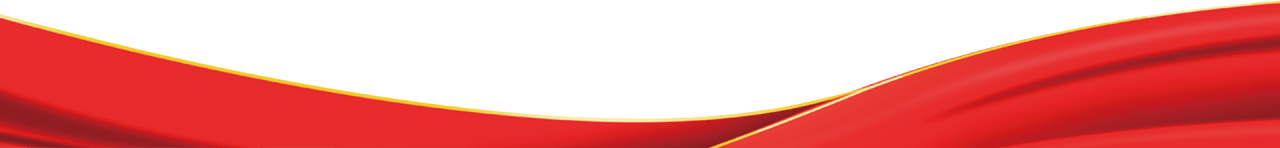 做艰苦奋斗、无私奉献的模范
奋斗是青春最亮丽的底色，奉献是青年最美丽的样子。习近平总书记指出：“无数人生成功的事实表明，青年时代，选择吃苦也就选择了收获，选择奉献也就选择了高尚。”无论是东数西算、西电东送、川藏铁路等战略工程现场的默默奉献，还是“祝融”“羲和”“天和”等科技攻关岗位的奋力登攀，亦或是面对疫情防控、抢险救灾等急难险重任务的冲锋在前，均展现出新时代青年自信自强、刚健有为的精神风貌，亦成为“奋斗的青春最美丽”的生动写照。
　　青春需要在艰苦奋斗中不断磨砺，青年需要在艰苦奋斗中历练本领。温室里长不出参天大树，“躺平”也绝对成不了栋梁之才。广大团员青年唯有用脚步丈量祖国大地，用眼睛发现中国精神，用耳朵倾听人民呼声，用内心感应时代脉搏，把对祖国血浓于水、与人民同呼吸共命运的情感贯穿学业全过程、融汇在事业追求中，才能当好伟大理想的追梦人、做好伟大事业的生力军。
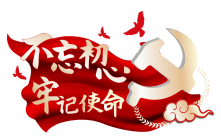 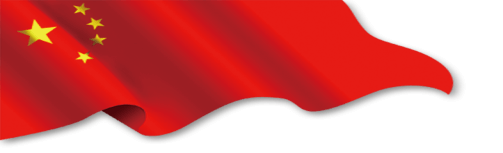 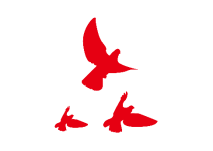 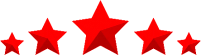 第五部分
做崇德向善、严守纪律的模范
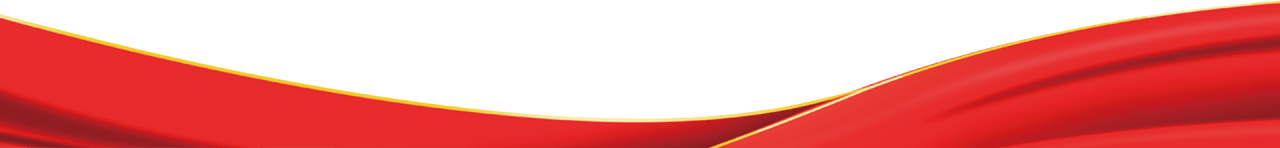 做崇德向善、严守纪律的模范
中华民族历来推崇立德固本，修身正行。欲事立，须德立，青年唯有树立正确的道德认知，不断修身立德，打牢道德根基，才能在人生道路上走得更正、走得更远。习近平总书记强调：“青年是引风气之先的社会力量。一个民族的文明素养很大程度上体现在青年一代的道德水准和精神风貌上。”广大青年是否崇德向善，不仅是个人的选择问题，还关乎整个社会是否风清气正、朝气蓬勃。
　　青年处在价值观形成和确立的时期，抓好这一时期的价值观养成十分重要。广大团员青年要自觉扣好人生第一粒扣子，带头加强品德修养，既要锤炼个人品德，做好小事、管好小节，也要遵守社会公德，涵养热爱祖国和人民的大德。畏则不敢肆而德以成，崇德向善者，往往对纪律的重要性也有深刻的理解，始终保持严守纪律、维护纪律的高度自觉，清清白白做人、干干净净做事。团员青年修身立德，要把守纪律讲规矩摆在更加重要的位置，严格履行团员义务，矢志追求更有高度、更有境界、更有品位的人生。
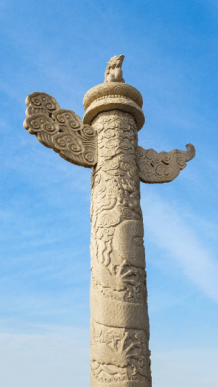 更多精品PPT资源尽在—优品PPT！
www.ypppt.com
PPT模板下载：www.ypppt.com/moban/         节日PPT模板：www.ypppt.com/jieri/
PPT背景图片：www.ypppt.com/beijing/          PPT图表下载：www.ypppt.com/tubiao/
PPT素材下载： www.ypppt.com/sucai/            PPT教程下载：www.ypppt.com/jiaocheng/
字体下载：www.ypppt.com/ziti/                       绘本故事PPT：www.ypppt.com/gushi/
PPT课件：www.ypppt.com/kejian/
[Speaker Notes: 模板来自于 优品PPT https://www.ypppt.com/]